In the name of God
Basic Life Support (BLS)
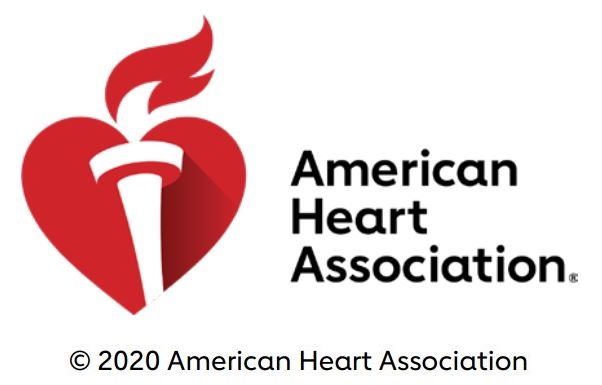 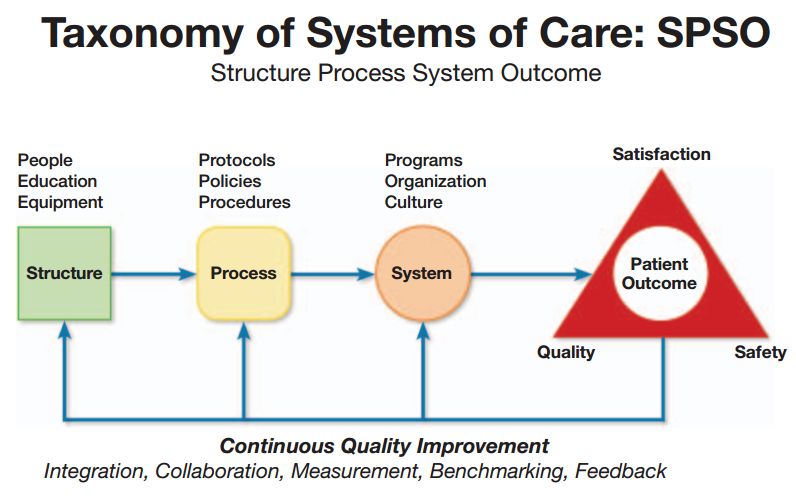 شانس زنده ماندن به ازاء هر دقیقه عدم درمان به شدت کاهش می یابد
4-0 دقیقه
اگر احیاء شروع شود احتمال آسیب مغزی کم  است
6-4 دقیقه
آسیب مغزی ممکن است
10-6 دقیقه
آسیب مغزی احتمال  دارد
0
4
6
بیش از 10دقیقه
آسیب شدید مغزی یا مرگ مغزی
10
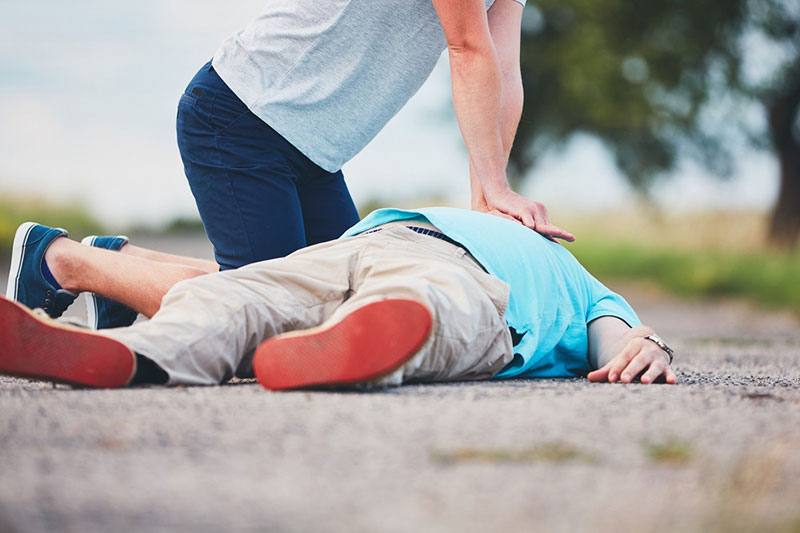 Adult Basic Life Support Algorithm for Healthcare Providers
CHECK  RESPONSE&SHOUT  FOR  HELP
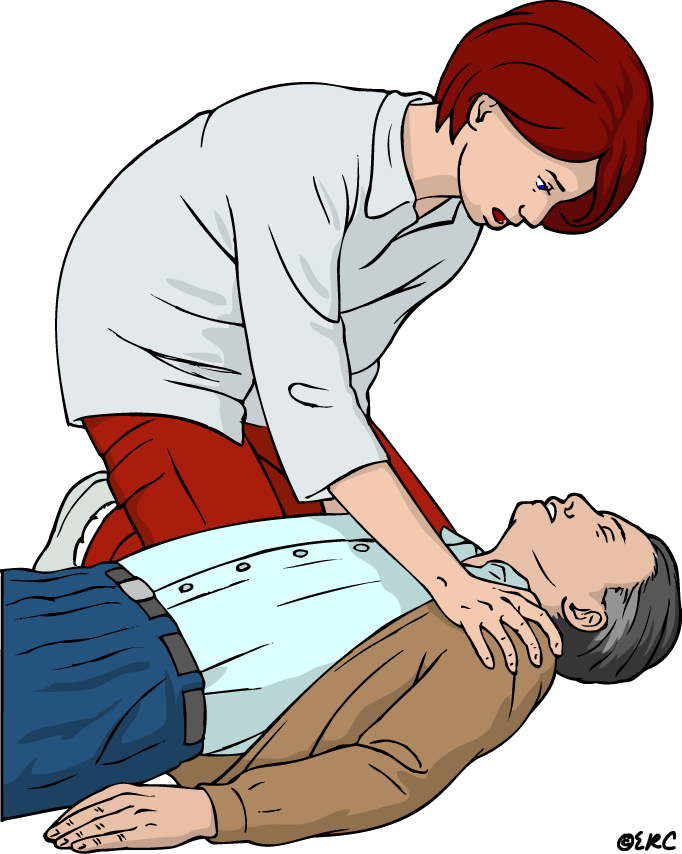 Check pulse
Only for healthcare provider
Feel within
10 sec
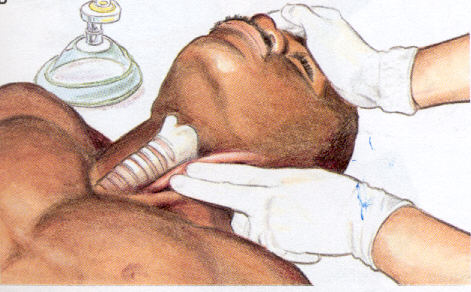 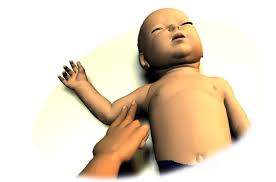 Start CPR When …… :
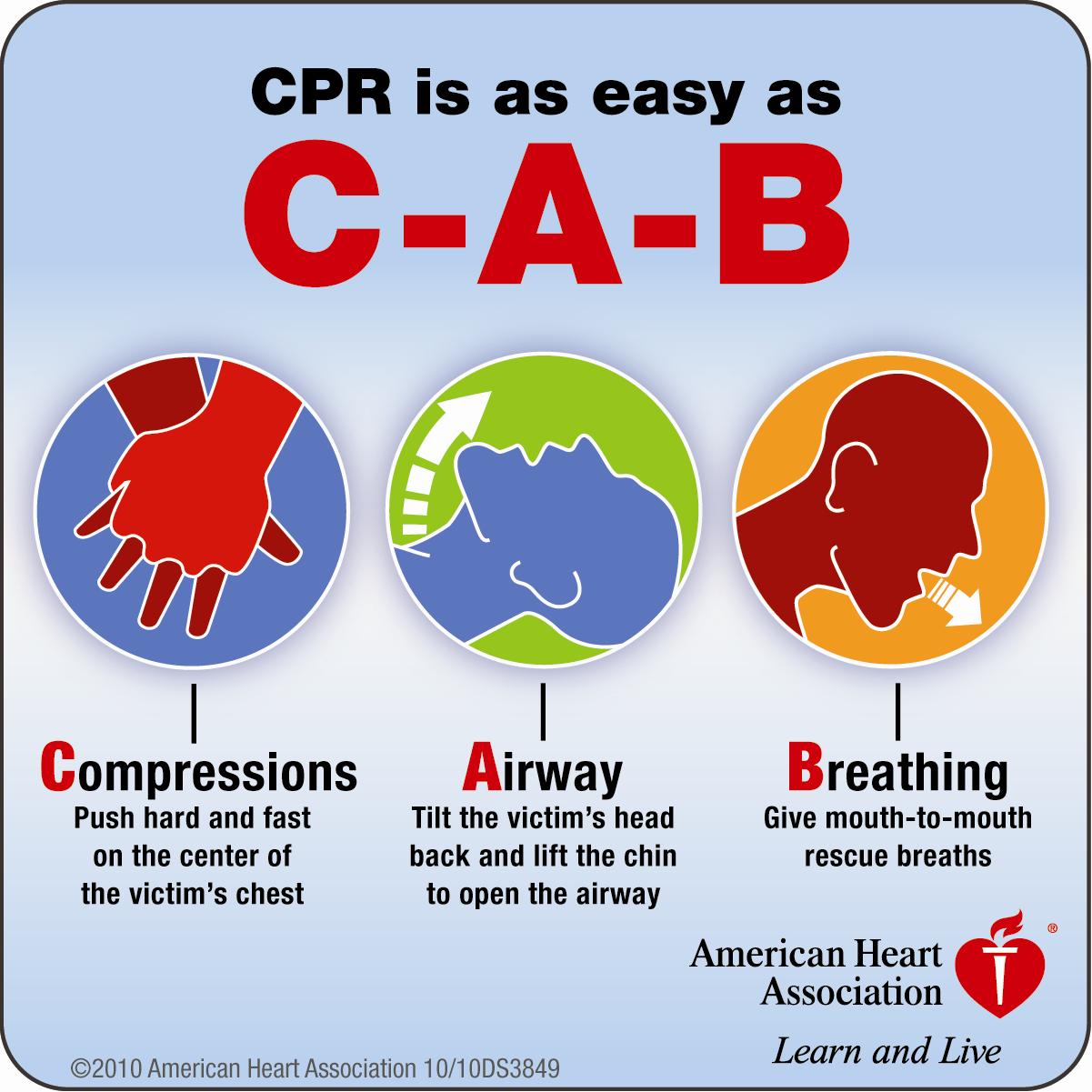 CHEST COMPRESSIONS
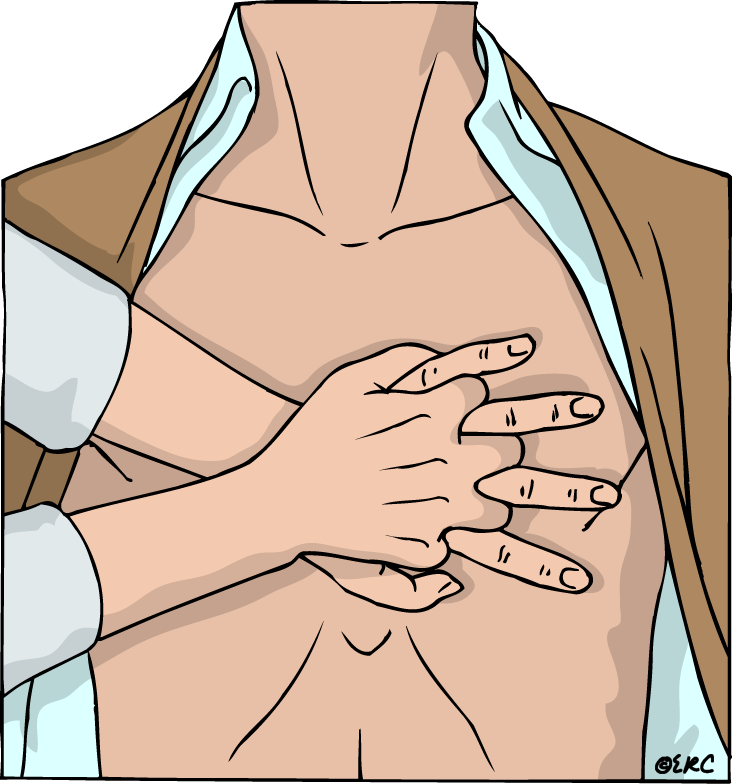 CHEST COMPRESSIONS
In adult
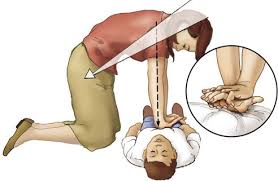 Push  hard and fast the chest
Rate 100-120 /min
Depth 5-6 cm
Minimize interruptions in chest compressions.
When possible change CPR operator every 2 min
CHEST COMPRESSION
In Child
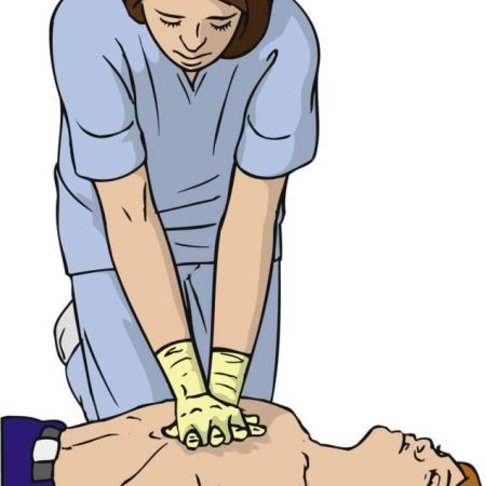 CHEST COMPRESSION
In infant
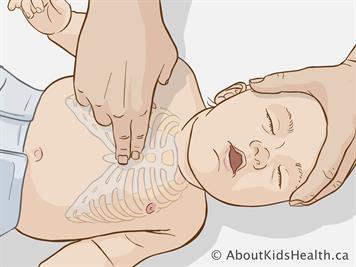 Mechanical Chest Compression Devices
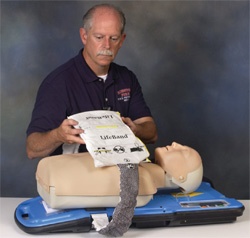 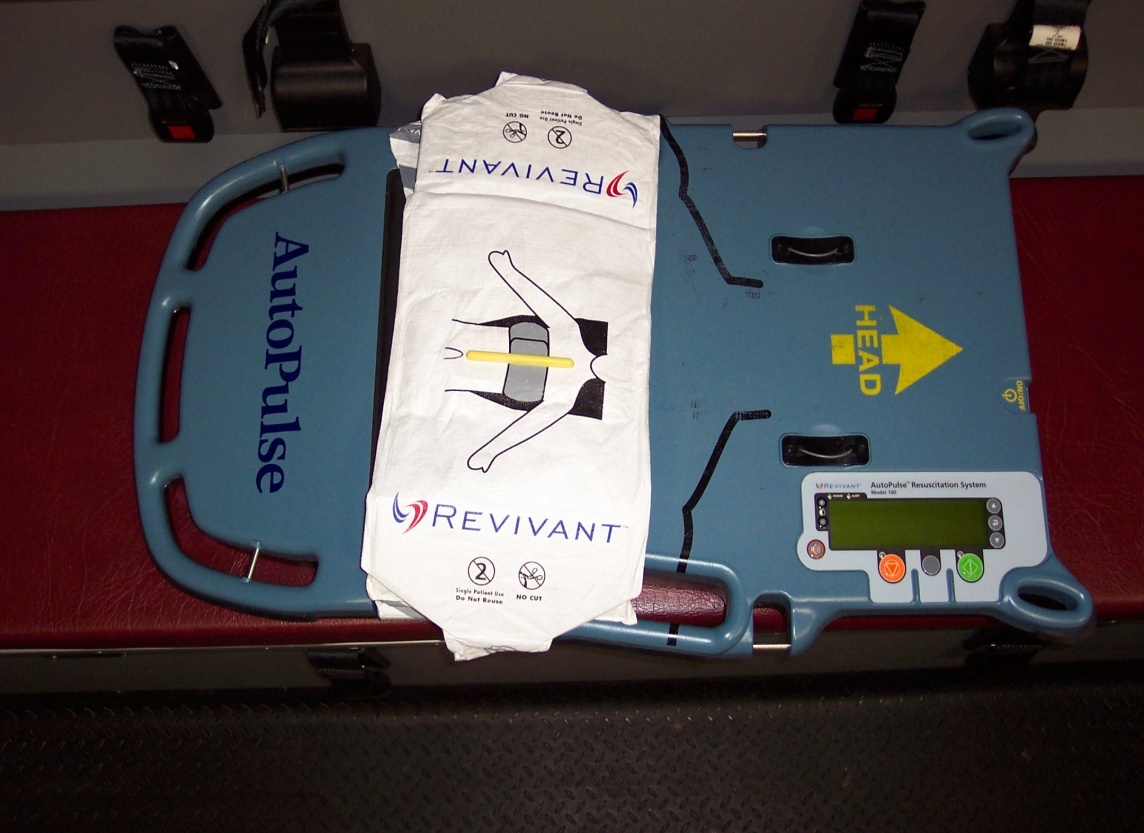 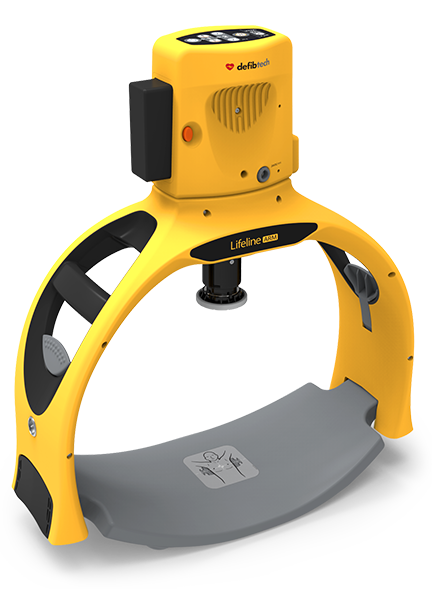 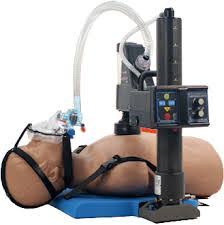 Compressions To Ventilations Ratio
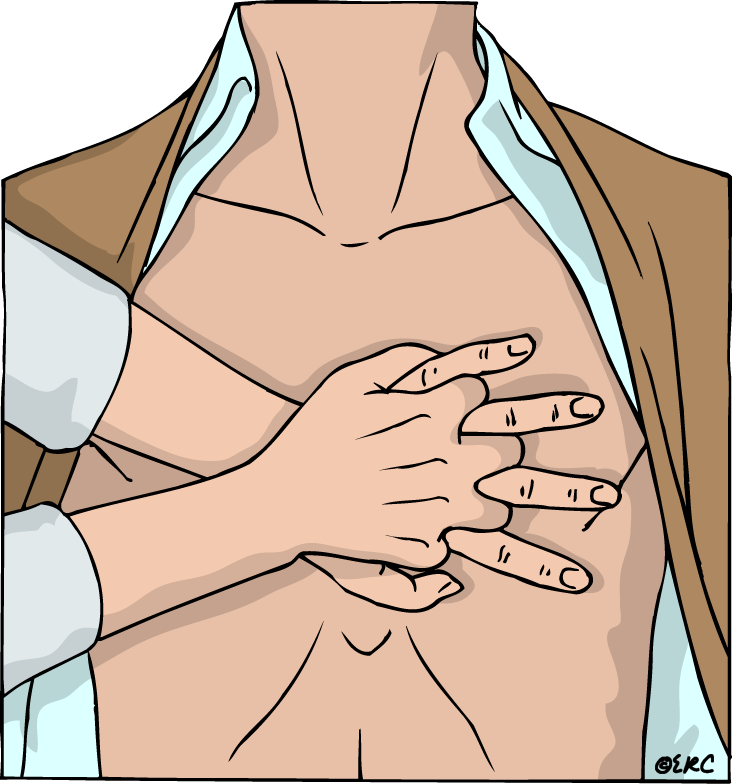 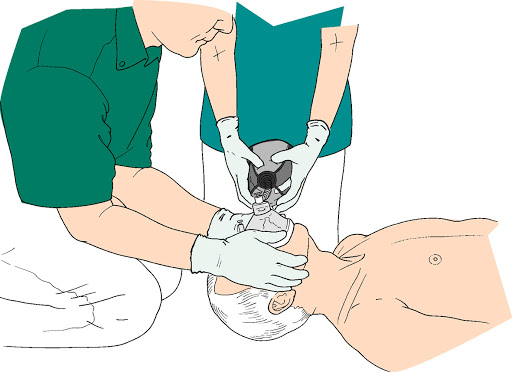 30
2
C.T.V. ratio
 
1 rescuer                                      2 rescuer

Adult                < 8 yr.
 
        30 : 2                                     30:2                 15:2
Head Tilt- Chin Lift
Jaw Thrust
E-C clamp technique
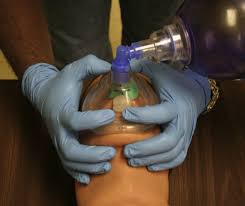 Automated External Defibrillator (AED)
Attach AED to Patient
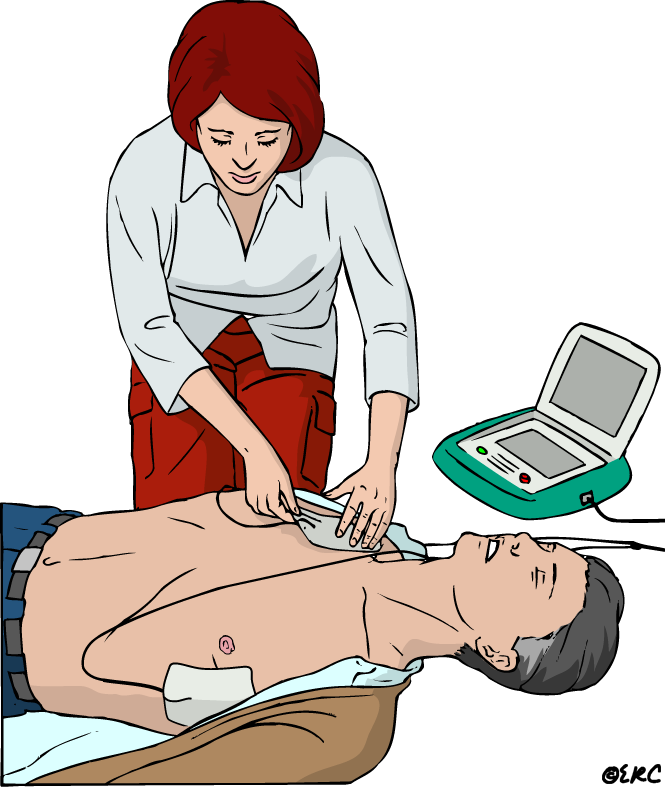 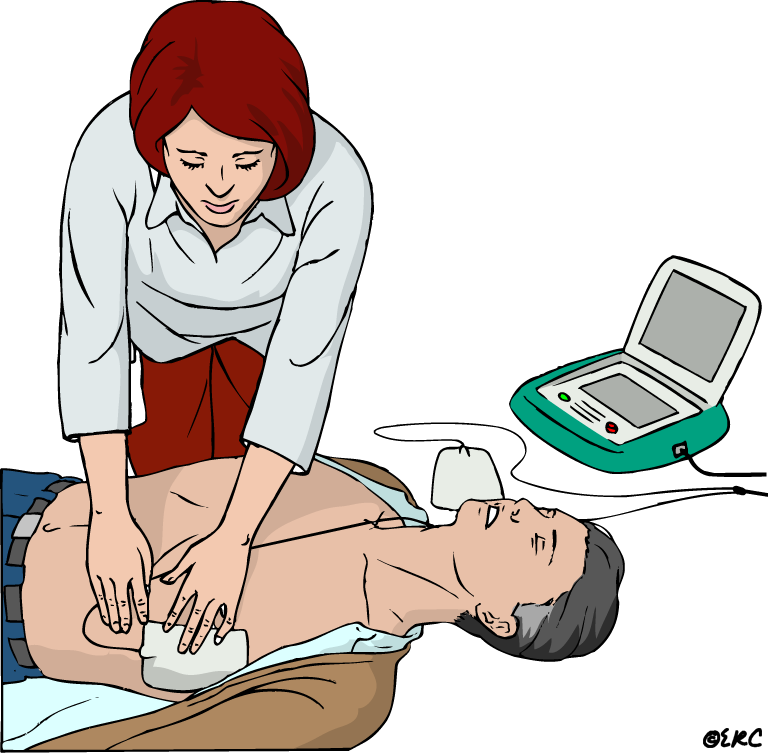 Analyze - Once clear - Deliver a shock
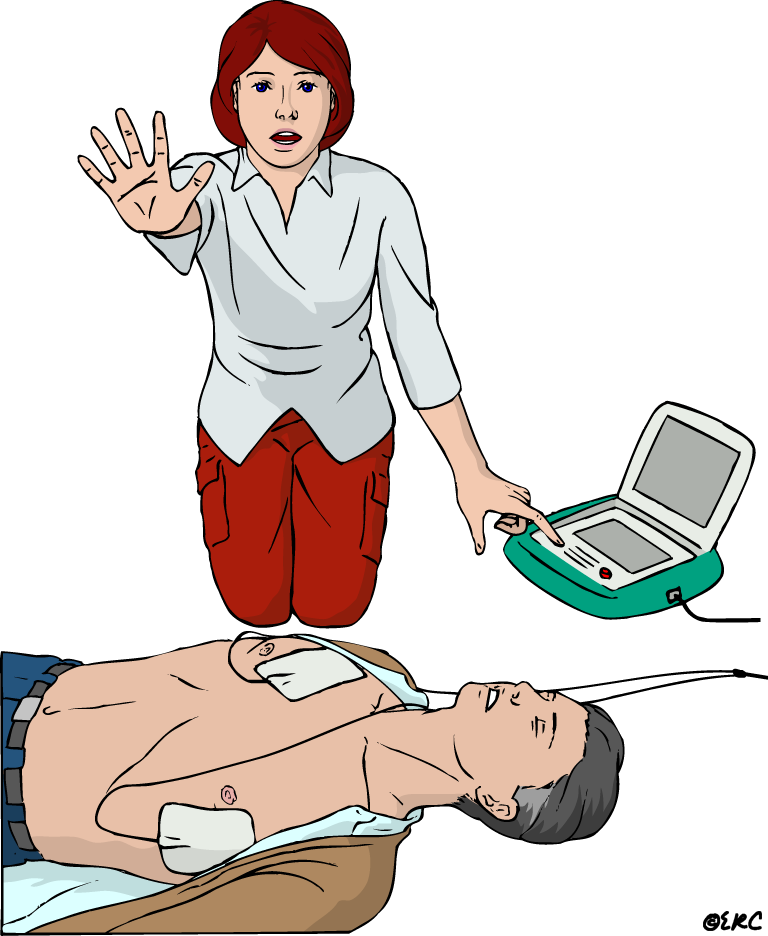 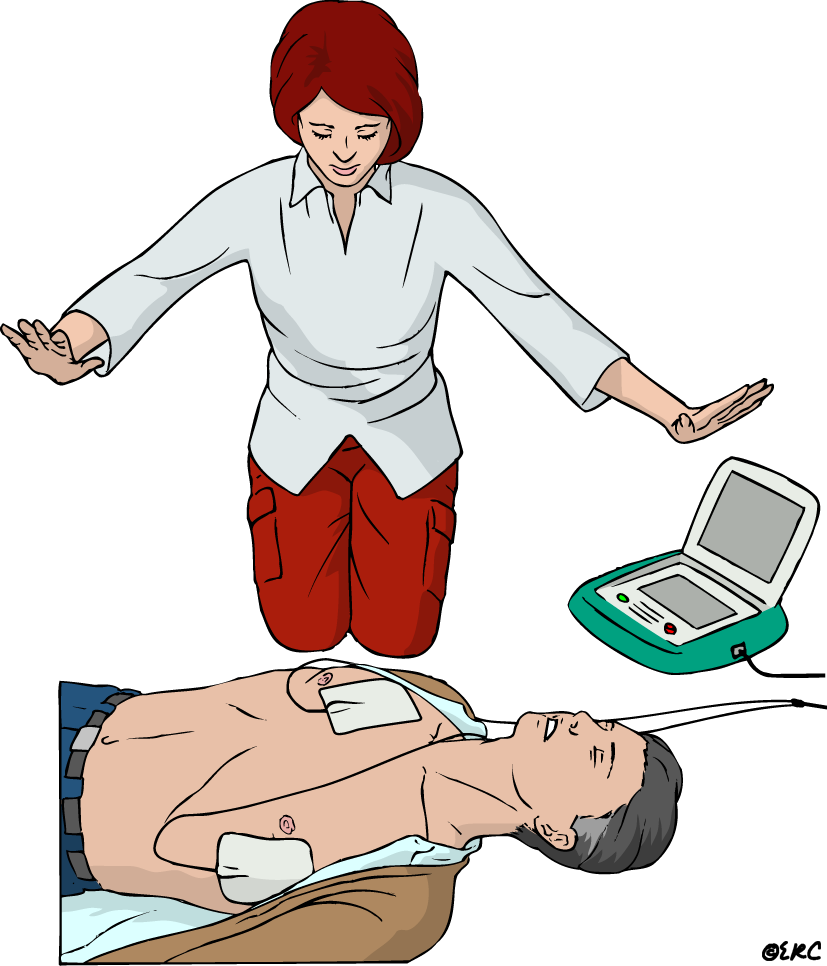 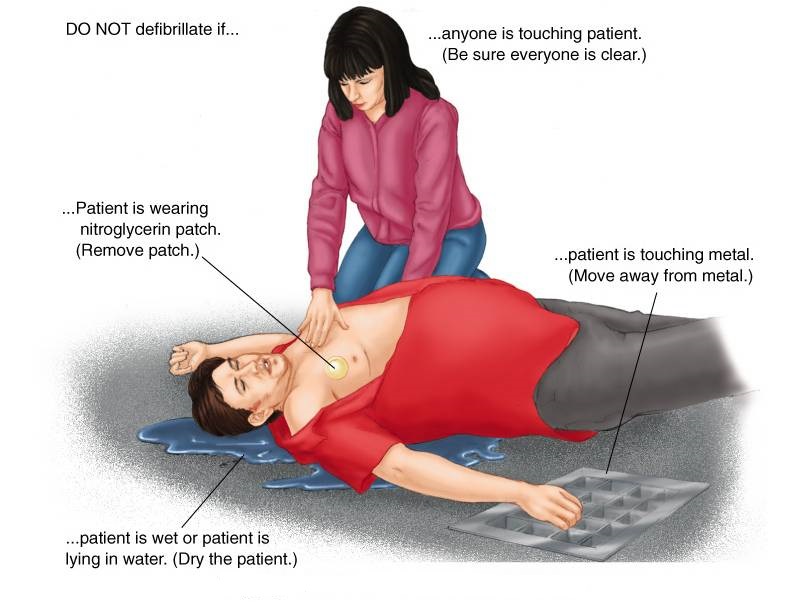 Resume CPR  immediately
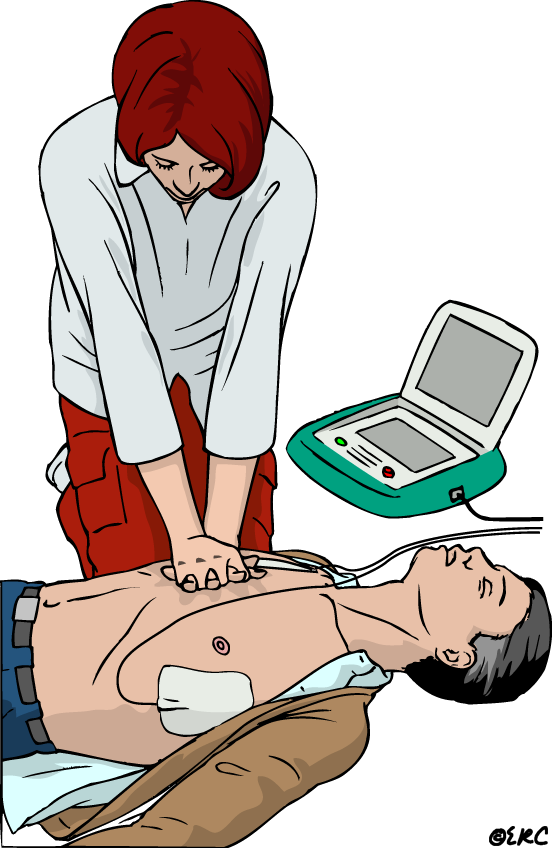 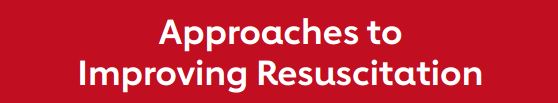 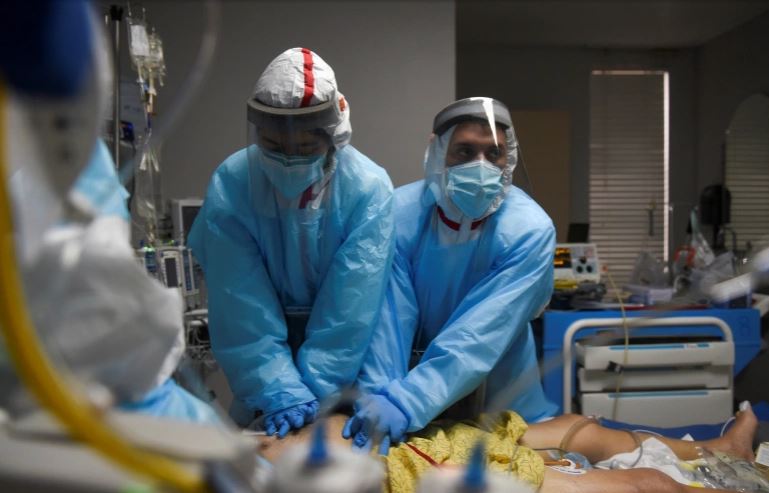 BLS Healthcare Provider Adult Cardiac Arrest Algorithmfor Suspected or Confirmed COVID-19 Patients
BLS Healthcare Provider Adult Cardiac Arrest Algorithmfor Suspected or Confirmed COVID-19 Patients
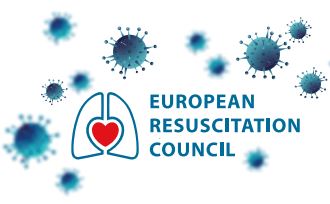 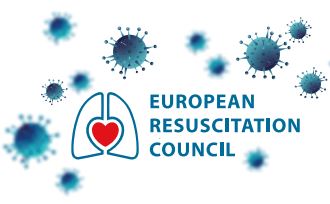 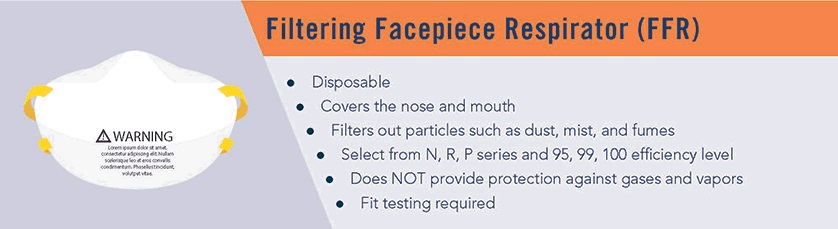 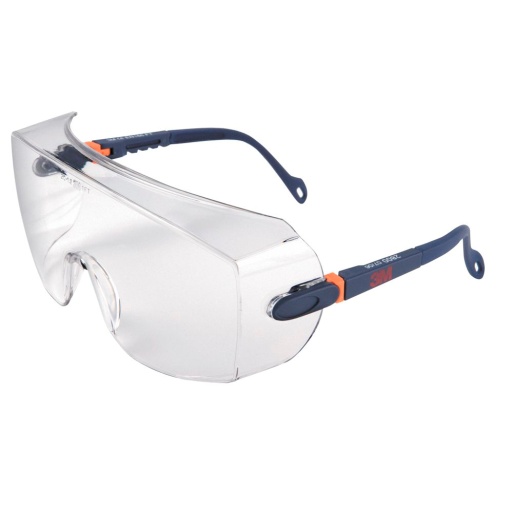 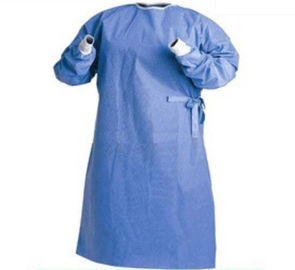 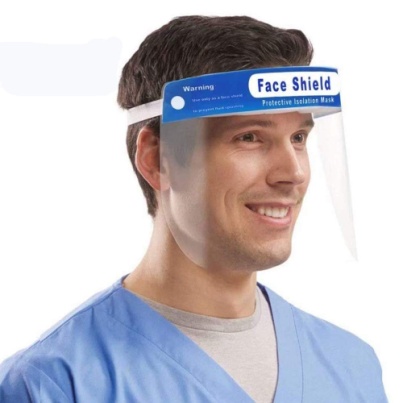 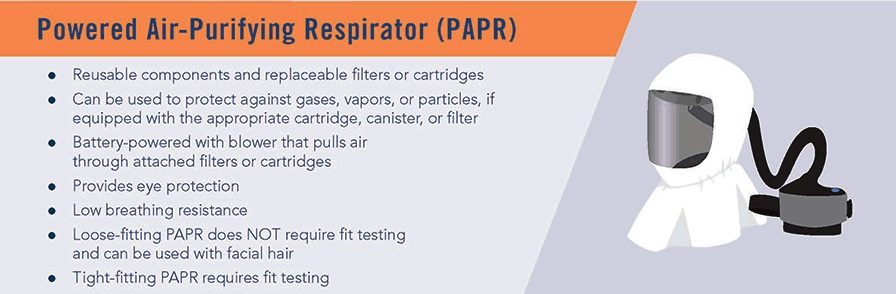 BLS Healthcare Provider Adult Cardiac Arrest Algorithmfor Suspected or Confirmed COVID-19 Patients
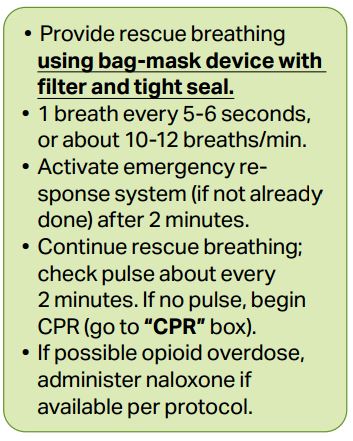 High-efficiency particulate air (HEPA)
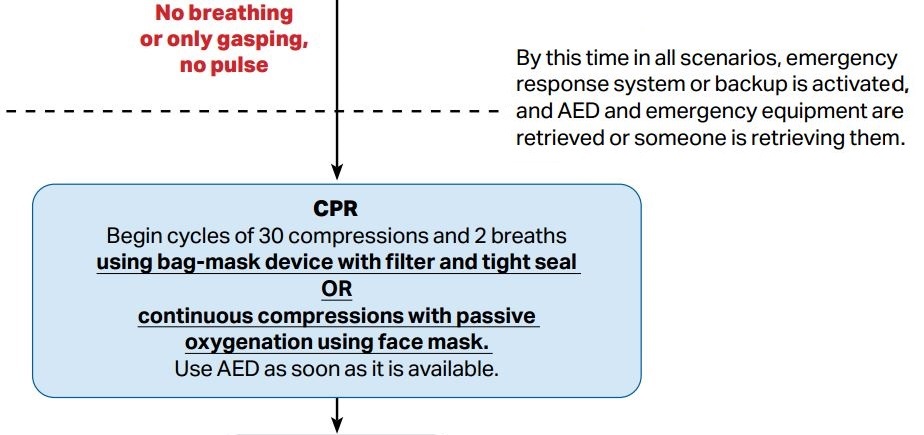 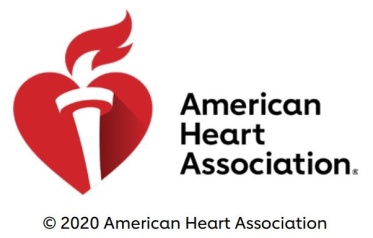 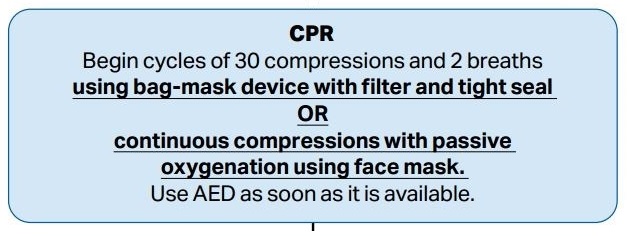 HANDS ONLY CPR
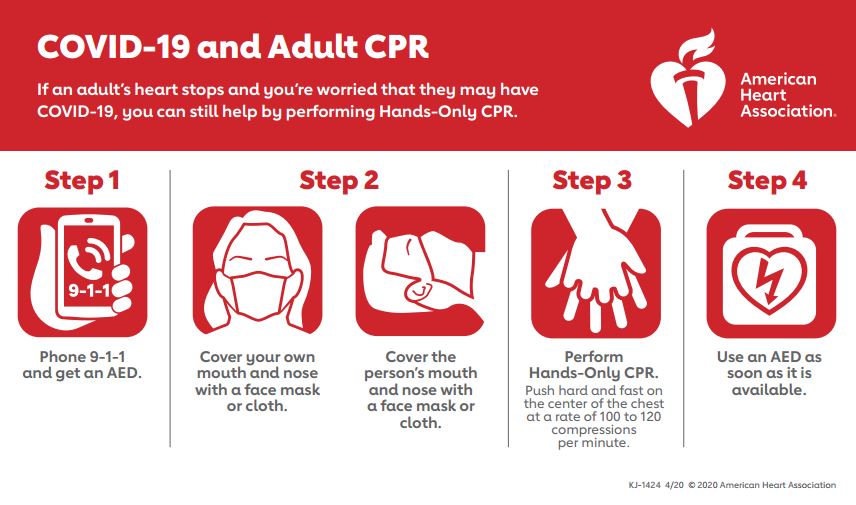 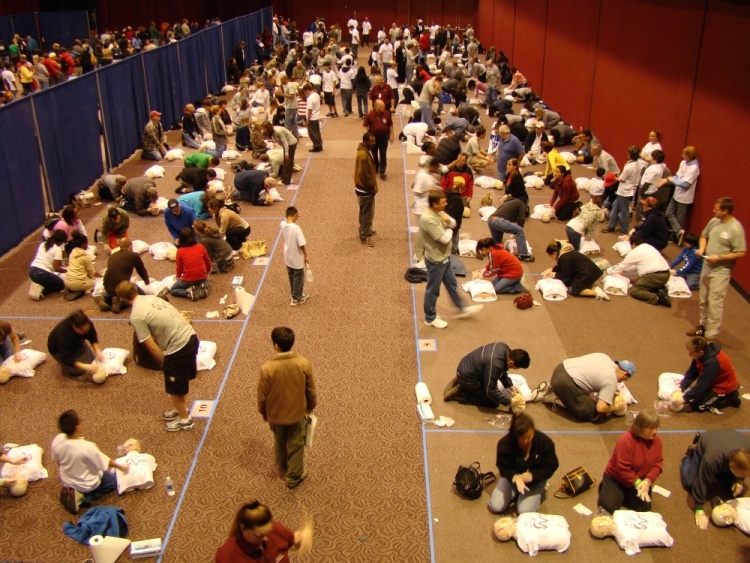 Thank you for your attention

Good luck